POLSKA
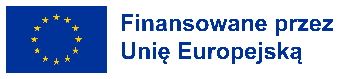 21 i 22 października 2024 r.
Przedstawienie ogólnych ram regulacyjnych UE z naciskiem na Rozporządzenie w sprawie weterynaryjnych produktów leczniczych.
Praktyczne szkolenie dla rolników i lekarzy weterynarii: Nowe sposoby walki z opornością na środki przeciwdrobnoustrojowe
POLSKA, 21 i 22 PAŹDZIERNIKA 2024 R.
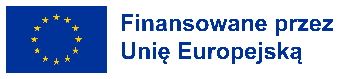 Content
EU framework on veterinary medicinal products (Regulation (EU) 2019/6) and medicated feed (Regulation (EU) 2019/4)
Ramy prawne UE dotyczące weterynaryjnych produktów leczniczych/pasz leczniczych
Rozporządzenie (UE) 2019/6 w sprawie weterynaryjnych produktów leczniczych
Rozporządzenie (UE) 2019/4 w sprawie pasz leczniczych
Ramy prawne UE dotyczące weterynaryjnych produktów leczniczych/pasz leczniczych
Rozporządzenie (UE) 2019/6 w sprawie weterynaryjnych produktów leczniczych
Rozporządzenie (UE) 2019/4 w sprawie pasz leczniczych
Definicje i zasady ogólne
„recepta weterynaryjna” to dokument wydany przez lekarza weterynarii dotyczący weterynaryjnego produktu leczniczego lub produktu leczniczego do stosowania u ludzi w celu zastosowania u zwierząt.
„środek przeciwdrobnoustrojowy” oznacza każdą substancję działającą bezpośrednio na mikroorganizmy, stosowaną w leczeniu lub zapobieganiu zakażeniom lub chorobom zakaźnym, w tym antybiotyki, środki przeciwwirusowe, przeciwgrzybicze i przeciwpierwotniakowe
Weterynaryjne produkty lecznicze o działaniu przeciwdrobnoustrojowym mogą być wydawane wyłącznie na receptę weterynaryjną.
ŚRODKI PRZECIWDROBNOUSTROJOWE A ANTYBIOTYKI
OPORNOŚĆ!
Środki przeciwdrobnoustrojowe
Środki przeciwgrzybicze, przeciwpierwotniakowe
Antybiotyki
Środki przeciwwirusowe
Środki przeciwpasożytnicze
Rozporządzenie UE
Zasady ogólne – recepta weterynaryjna
Niektóre leki są wydawane na receptę weterynaryjną z uwagi na bezpieczeństwo (zwierząt i ludzi!), skuteczność, potencjalną oporność i możliwość niewłaściwego stosowania.
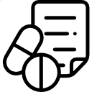 (a) narkotyczne leki przeciwbólowe lub substancje psychotropowe 
(b) leki dla zwierząt służących do produkcji żywności
(c) środki przeciwdrobnoustrojowe
(d) jeśli konieczne jest wcześniejsze postawienie diagnozy
(e) produkty do eutanazji
(f) nowe substancje czynne (< 5 lat)
(g) szczepionki
(h) hormony lub tyreostatyki lub beta2-mimetyki
Zasady ogólne – recepta weterynaryjna
NIE należy stosować rutynowo 
NIE należy stosować  w celu skompensowania braku higieny, nieodpowiedniej hodowli zwierząt, braku opieki lub złego zarządzania gospodarstwem.
Sposoby stosowania środków przeciwdrobnoustrojowych
Podawanie grupowe (metafilaktyka)
Leczenie
Zapobieganie (profilaktyka)
Stymulacja wzrostu
TYLKO w przypadku, gdy ryzyko rozprzestrzeniania się zakażenia lub choroby zakaźnej w grupie zwierząt jest wysokie
TYLKO w wyjątkowych przypadkach (gdy ryzyko zakażenia jest bardzo wysokie/konsekwencje poważne)
Leczenie indywidualne
ZAKAZ!
w przypadku braku innych odpowiednich alternatyw
Leczenie antybiotykami WYŁĄCZNIE pojedynczych zwierząt
Inne środki przeciwdrobnoustrojowe TYLKO dla ograniczonej liczby zwierząt
Leczenie grupowe
Stosowanie środków przeciwdrobnoustrojowych w celach innych niż leczenie chorych zwierząt
Profilaktyka
Metafilaktyka
Gdy środki przeciwdrobnoustrojowe podaje się zwierzętom narażonym na zakażenie lub chorobę 

Działanie podejmowane w celu utrzymania zdrowia i zapobieżenia wystąpieniu zakażeniu lub choroby.
Gdy środki przeciwdrobnoustrojowe są podawane zwierzętom z objawami klinicznymi i zwierzętom klinicznie zdrowym należącym do tego samego stada lub zagrody

Niektóre zakażenia leczy się jeszcze przed wystąpieniem objawów klinicznych
ZDROWIE
CHOROBA
Początek choroby zakaźnej
objawy
Brak objawów
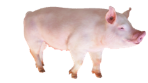 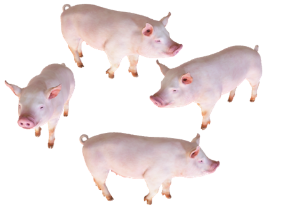 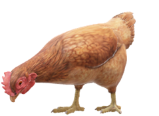 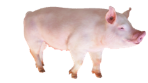 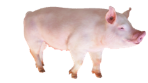 wcześnie
standardowo
Zapobiegawczo
Leczenie/kontrola zakażenia
[Speaker Notes: Profilaktyka: słowo to pochodzi z języka greckiego i oznacza „straż przednią”, co jest trafnym określeniem środka podjętego w celu odparcia choroby lub innych niepożądanych skutków. Profilaktyka to lek lub leczenie zaprojektowane i stosowane w celu zapobiegania wystąpieniu choroby, zanim choroba stanie się widoczna. 
 
W kontekście Rozporządzenia w sprawie weterynaryjnych produktów leczniczych stosuje się następujące definicje:

„Profilaktyka” oznacza „podanie zwierzęciu lub grupie zwierząt produktu leczniczego przed pojawieniem się klinicznych objawów choroby w celu zapobieżenia wystąpieniu choroby lub zakażenia”. (art. 4 ust. 16 Rozporządzenia (UE) 2019/6).

„Metafilaktyka” oznacza „podanie produktu leczniczego grupie zwierząt po zdiagnozowaniu klinicznych przypadków choroby u części zwierząt w grupie w celu leczenia tych zwierząt, u których występują kliniczne objawy choroby, oraz w celu opanowania rozprzestrzeniania się choroby na zwierzęta pozostające z nimi w bliskim kontakcie, które są zagrożone, i które być może już zostały zarażone bezobjawowo”. (art. 4 ust. 15 Rozporządzenia (UE) 2019/6).

Metafilaktyka: Leczenie grupy zwierząt niemających objawów choroby, ale mających bliski kontakt z innymi zwierzętami, u których występują objawy choroby zakaźnej
Profilaktyka/zapobieganie i metafilaktyka obejmują podawanie środków przeciwdrobnoustrojowych „zdrowym” osobnikom w celu „zapobieżenia” zakażeniom, przy czym w przypadku profilaktyki/zapobiegania istnieje postrzegane „ryzyko”, a w przypadku metafilaktyki definiowalne „zagrożenie”]
4. Zasady ramowe UE dotyczące weterynaryjnych produktów leczniczych i pasz leczniczych
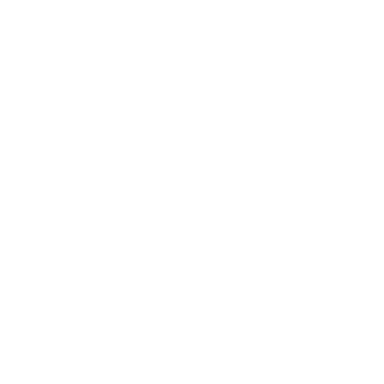 Rozporządzenie (UE) 2019/6 w sprawie weterynaryjnych produktów leczniczych
Profilaktyka  

Podawanie tylko w wyjątkowych przypadkach pojedynczym zwierzętom (antybiotyki) lub ograniczonej liczbie zwierząt (inne środki przeciwdrobnoustrojowe), gdy ryzyko zakażenia lub choroby zakaźnej jest bardzo wysokie, a konsekwencje mogą być poważne.
Metafilaktyka 

Wyłącznie wtedy, gdy ryzyko rozprzestrzeniania się zakażenia lub choroby zakaźnej w grupie zwierząt jest wysokie i gdy nie są dostępne inne odpowiednie środki alternatywne.

Państwa członkowskie mogą wydawać wytyczne dotyczące odpowiednich środków alternatywnych i powinny aktywnie wspierać opracowywanie i stosowanie wytycznych promujących zrozumienie czynników ryzyka związanych z metafilaktyką oraz obejmujących kryteria jej wszczynania.
4. Zasady ramowe UE w sprawie weterynaryjnych produktów leczniczych i pasz leczniczych
Ogólne zasady wynikające z Rozporządzenia w sprawie weterynaryjnych produktów leczniczych
Weterynaryjne produkty lecznicze należy stosować zgodnie z warunkami zezwolenia na dopuszczenie do obrotu.
Wykaz środków przeciwdrobnoustrojowych zarezerwowanych wyłącznie dla ludzi*
Zobowiązanie państw członkowskich do gromadzenia danych na temat sprzedaży i stosowania środków przeciwdrobnoustrojowych
Wszystkie recepty weterynaryjne powinny być wystawiane na podstawie badania klinicznego lub innej właściwej oceny przeprowadzonej przez lekarza weterynarii
Rozporządzenie wykonawcze Komisji (UE) 2022/1255 z dnia 19 lipca 2022 r. określające środki przeciwdrobnoustrojowe lub grupy środków przeciwdrobnoustrojowych zarezerwowane do leczenia niektórych zakażeń u ludzi zgodnie z Rozporządzeniem Parlamentu Europejskiego i Rady (UE) 2019/6
Zasady ogólne – recepta weterynaryjna
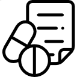 Zasady ogólne
RECEPTY WETERYNARYJNE
!Artykuł 105
Lekarz weterynarii może wystawić receptę weterynaryjną dopiero po przeprowadzeniu badania klinicznego lub innej właściwej oceny stanu zdrowia zwierzęcia lub grupy zwierząt
Lekarz weterynarii może wystawić receptę weterynaryjną na środek przeciwdrobnoustrojowy wyłącznie po zdiagnozowaniu choroby zakaźnej
Lekarz weterynarii musi być w stanie przedstawić uzasadnienie wydania recepty weterynaryjnej na środek przeciwdrobnoustrojowy, w szczególności do podania w celu zapobiegawczym (profilaktyka) i grupie zwierząt (metafilaktyka)
[Speaker Notes: OMÓW dwa ostatnie punkty]
Zasady ogólne – recepta weterynaryjna (przykładowy szablon FR)
Imię i nazwisko oraz adres właściciela zwierząt
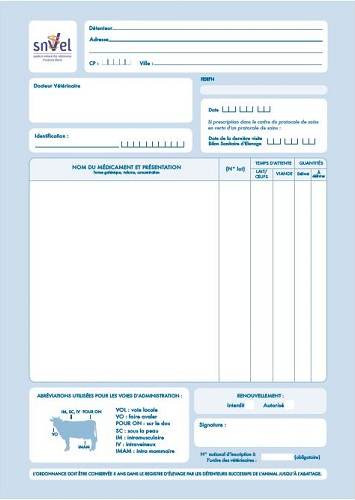 Identyfikacja zwierząt
Identyfikator lekarza weterynarii (nr prawa wykonywania zawodu)
Data
Nazwa leku (substancji czynnej), postać i moc.
Przepisana ilość
Schemat dawkowania
Zwierzęta służące do produkcji żywności: okres karencji (nawet jeśli wynosi 0)
Potencjalne ostrzeżenia lub komunikaty dotyczące odpowiedzialnego stosowania
Recepta na środek przeciwdrobnoustrojowy jest ważna tylko 5 dni od daty wystawienia.
Data i podpis lekarza weterynarii
Odpowiednie oświadczenie, w przypadku gdy dany produkt leczniczy jest przepisywany zgodnie z art. 107 ust. 3 i 4 lub z art. 112–114
[Speaker Notes: Możemy sprawdzić, czy szablon jest dostępny w poszczególnych krajach i jeśli tak, załączyć szablon dotyczący danego kraju
Pole niebieskie: Wyjaśnij, na czym polega stosowanie zgodnie z art. 112-114.]
Zasady ogólne – recepta weterynaryjna
Artykuł 108
Prowadzenie dokumentacji przez właścicieli i posiadaczy zwierząt, od których lub z których pozyskuje się żywność
1.	Właściciele lub, jeśli zwierzęta nie są trzymane przez właścicieli, posiadacze zwierząt, od których lub z których pozyskuje się żywność, prowadzą dokumentację stosowanych przez nich produktów leczniczych i w stosownych przypadkach przechowują kopie recept weterynaryjnych.
2.	Dokumentacja, o której mowa w ust. 1, obejmuje następujące dane:
a) datę pierwszego podania produktu leczniczego zwierzętom;
b) nazwę produktu leczniczego;
(c) ilość podanego produktu leczniczego;
(d) imię i nazwisko lub firmę oraz stały adres lub siedzibę statutową dostawcy;
(e) dowód nabycia stosowanych przez nich produktów leczniczych;
f) identyfikację zwierzęcia lub grupy zwierząt poddawanych leczeniu;
(g) w stosownych przypadkach imię i nazwisko oraz dane do kontaktu lekarza weterynarii wystawiającego receptę;
(h) okres karencji, nawet jeśli jest to okres zerowy;
(i) czas trwania leczenia.
Zasady ogólne
Prowadzenie dokumentacji
Rozporządzenie (UE) 2019/6 (weterynaryjne produkty lecznicze)
Artykuł 108
OBOWIĄZKI
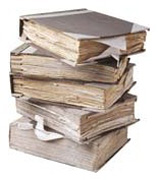 Zasady ogólne – recepta weterynaryjna
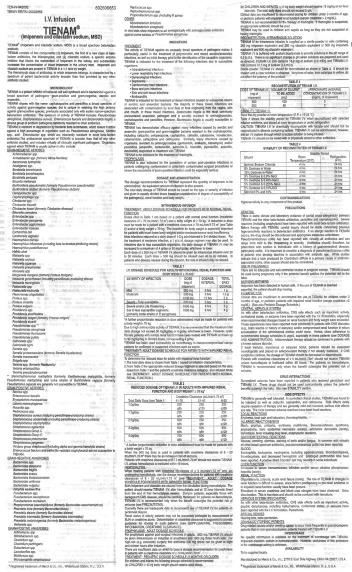 Zasady ogólne
Zezwolenie na dopuszczenie do obrotu
Rozporządzenie (UE) 2019/6 (weterynaryjne produkty lecznicze)
Zasada nadrzędna 
Leki weterynaryjne należy stosować zgodnie z zezwoleniem na dopuszczenie do obrotu (ChPL/ulotka)
Stosowanie weterynaryjnych produktów leczniczych powinno odpowiadać wytycznym dotyczącym leczenia określonego objawu,  gatunku docelowego  i schematu dawkowania szczegółowo opisanym w charakterystyce produktu leczniczego/ulotce. Jeśli nie ma produktu weterynaryjnego dopuszczonego do stosowania dla danego objawu/u danego gatunku lub występuje niedobór takiego produktu -> można skorzystać z zasad określonych w art. 112–114
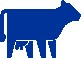 Zasady ogólne – stosowanie weterynaryjnych produktów leczniczych w sposób nieuwzględniony w warunkach pozwolenia na dopuszczenie do obrotu
Gdy nie ma dopuszczonego do obrotu leku przeznaczonego dla zwierząt służących do produkcji żywności lub odpowiednie leki dopuszczone do obrotu nie są dostępne
Zasady ogólne
Produkt dopuszczony do obrotu (art. 106 ust. 1) w kraju do leczenia danego gatunku i objawu
Należy stosować ten produkt
Produkt dopuszczony do obrotu w państwie trzecim:
 W przypadkach, gdy żadna z powyższych opcji nie jest dostępna → użyć WPL dopuszczonego do obrotu w państwie trzecim do leczenia tego samego gatunku zwierząt i tego samego objawu
Jeśli nie, to na własną odpowiedzialność lekarza weterynarii i w celu uniknięcia spowodowania niedopuszczalnego cierpienia
Produkt dopuszczony do obrotu do stosowania: 
– w odniesieniu do leczenia tego samego/innego objawu
- u tego samego/innego gatunku zwierząt służących do produkcji żywności
- w tym samym/innym państwie UE
Wybrać produkt
Jeżeli brak, zastosować
Wybrać produkt
Produkt dopuszczony w UE do stosowania w leczeniu tego samego objawu u gatunków zwierząt niesłużących do produkcji żywności
„zastosować w sposób nieuwzględniony w warunkach wydanego zezwolenia na dopuszczenie do obrotu”
Jeżeli brak, zastosować
Wybrać produkt
Przepisy państw trzecich dotyczące szczepionek. !
Dopuszczony do obrotu produkt leczniczy przeznaczony dla ludzi
Jeżeli brak, zastosować
Przygotować produkt
WPL przygotowany doraźniezgodnie ze wskazaniami zawartymi w recepcie weterynaryjnej.
[Speaker Notes: Artykuł 113 Stosowanie produktów leczniczych w sposób nieuwzględniony w warunkach pozwolenia na dopuszczenie do obrotu w przypadku gatunków zwierząt lądowych, od których lub z których pozyskuje się żywność 1. Na zasadzie odstępstwa od art. 106 ust. 1, jeżeli w państwie członkowskim nie istnieje żaden dopuszczony do obrotu weterynaryjny produkt leczniczy stosowany dla danego objawu u gatunku zwierząt lądowych, od których lub z których pozyskuje się żywność, odpowiedzialny lekarz weterynarii może w drodze wyjątku, na swoją własną bezpośrednią odpowiedzialność, a w szczególności w celu uniknięcia spowodowania niedopuszczalnego cierpienia, leczyć chore zwierzęta, stosując następujący produkt leczniczy: a) weterynaryjny produkt leczniczy dopuszczony do obrotu na podstawie niniejszego Rozporządzenia w odpowiednim państwie członkowskim lub w innym państwie członkowskim w celu stosowania go u tego samego lub innego gatunku zwierząt lądowych, od których lub z których pozyskuje się żywność, w przypadku tego samego lub innego objawu; b) jeżeli nie istnieje żaden weterynaryjny produkt leczniczy, o którym mowa w lit. a) niniejszego ustępu, weterynaryjny produkt leczniczy dopuszczony do obrotu na podstawie niniejszego Rozporządzenia w odpowiednim państwie członkowskim w celu stosowania go u gatunku zwierząt niesłużących do produkcji żywności dla tego samego objawu; c) jeżeli nie istnieje żaden weterynaryjny produkt leczniczy, o którym mowa w lit. a) lub b) niniejszego ustępu, produkt leczniczy stosowany u ludzi i dopuszczony do obrotu zgodnie z dyrektywą 2001/83/WE lub Rozporządzeniem (WE) nr 726/2004; lub d) jeżeli nie istnieje żaden produkt leczniczy, o którym mowa w lit. a), b) lub c) niniejszego ustępu, weterynaryjny produkt leczniczy przygotowany doraźnie zgodnie ze wskazaniami zawartymi w recepcie weterynaryjnej. 2. Z wyjątkiem przypadków dotyczących immunologicznych weterynaryjnych produktów leczniczych, jeżeli nie ma dostępnych produktów leczniczych, o których mowa w ust. 1, odpowiedzialny lekarz weterynarii może w drodze wyjątku, na swoją własną bezpośrednią odpowiedzialności, w szczególności w celu uniknięcia spowodowania niedopuszczalnego cierpienia, leczyć zwierzęta lądowe, od których lub z których pozyskuje się żywność, za pomocą weterynaryjnego produktu leczniczego dopuszczonego do obrotu w państwie trzecim dla tego samego gatunku zwierząt i tego samego objawu. 3. Lekarz weterynarii może podać produkt leczniczy osobiście lub zezwolić na to, na swoją własną odpowiedzialność, innej osobie, zgodnie z przepisami krajowymi. 4. Substancje farmakologicznie czynne zawarte w produktach leczniczych stosowanych zgodnie z ust. 1 i 2 niniejszego artykułu są dozwolone zgodnie z Rozporządzeniem (WE) nr 470/2009 i aktami przyjętymi na jego podstawie. 5. Niniejszy artykuł ma również zastosowanie w przypadku, gdy dopuszczony do obrotu weterynaryjny produkt leczniczy nie jest dostępny w odpowiednim państwie członkowskim.]
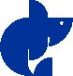 Zasady ogólne – stosowanie weterynaryjnych produktów leczniczych
Gdy brak dopuszczonego do obrotu leku przeznaczonego dla zwierząt wodnych służących do produkcji żywności lub gdy leki dopuszczone do obrotu są niedostępne
Zasady ogólne
Produkt dopuszczony do obrotu w kraju dla danego gatunku zwierząt wodnych i danego wskazania
Należy stosować ten produkt
Produkt dopuszczony do obrotu w państwie trzecim:
 W przypadkach, gdy żadna z powyższych opcji nie jest dostępna → użyć WPL dopuszczonego do obrotu w państwie trzecim do leczenia tego samego gatunku zwierząt i tego samego objawu
Jeżeli nie, zastosować
Produkt dopuszczony do obrotu do stosowania: 
- w odniesieniu do tego samego/innego wskazania
- u tego samego/innego gatunku zwierząt wodnych służących do produkcji żywności
- w tym samym/innym państwie UE
Wybrać produkt
Jeżeli nie, zastosować
Produkt dopuszczony w UE do stosowania gatunków zwierząt lądowych służących do produkcji żywności (wykaz substancji w trakcie opracowywania)
Wybrać produkt
„kaskadowo środki przeciwdrobnoustrojowe”
Przepisy państw trzecich dotyczące szczepionek. !
Jeżeli nie, zastosować
Dopuszczony do obrotu produkt leczniczy przeznaczony do stosowania u ludzi (wykaz substancji w trakcie opracowywania)
Wybrać produkt
Jeżeli nie, zastosować
WPL przygotowany doraźniezgodnie ze wskazaniami zawartymi w recepcie weterynaryjnej.
Przygotować produkt
[Speaker Notes: Art. 114 Stosowanie produktów leczniczych u gatunków zwierząt wodnych, od których lub z których pozyskuje się żywność 1. Na zasadzie odstępstwa od art. 106 ust. 1, jeżeli w państwie członkowskim nie istnieje żaden dopuszczony do obrotu weterynaryjny produkt leczniczy stosowany dla danego objawu u gatunku zwierząt wodnych, od których lub z których pozyskuje się żywność, odpowiedzialny lekarz weterynarii może, na swoją własną bezpośrednią odpowiedzialność, a w szczególności w celu uniknięcia spowodowania niedopuszczalnego cierpienia, leczyć chore zwierzęta, stosując następujący produkt leczniczy: 
weterynaryjny produkt leczniczy dopuszczony do obrotu na podstawie niniejszego Rozporządzenia w odpowiednim państwie członkowskim lub w innym państwie członkowskim w celu stosowania go u tego samego lub innego gatunku zwierząt wodnych, od których lub z których pozyskuje się żywność, w przypadku tego samego lub innego objawu; 
jeżeli nie istnieje żaden weterynaryjny produkt leczniczy, o którym mowa w lit. a) niniejszego ustępu, weterynaryjny produkt leczniczy dopuszczony do obrotu na podstawie niniejszego Rozporządzenia w odpowiednim państwie członkowskim lub w innym państwie członkowskim w celu stosowania go u danego gatunku zwierząt lądowych, od których i z których pozyskuje się żywność, zawierający substancję obecną w wykazie ustanowionym zgodnie z ust. 3; 
jeżeli nie istnieje żaden weterynaryjny produkt leczniczy, o którym mowa w lit. (a) lub (b) niniejszego ustępu, produkt leczniczy stosowany u ludzi i dopuszczony do obrotu zgodnie z dyrektywą 2001/83/WE lub Rozporządzeniem (WE) nr 726/2004 i zawierający substancje obecne w wykazie ustanowionym zgodnie z ust. 3 niniejszego artykułu; lub 
jeżeli nie istnieje żaden produkt leczniczy, o którym mowa w lit. a), b) lub c) niniejszego ustępu, weterynaryjny produkt leczniczy przygotowany doraźnie zgodnie ze wskazaniami zawartymi w recepcie weterynaryjnej. 

2. Na zasadzie odstępstwa od ust. 1 lit. b) i c), do momentu ustanowienia wykazu, o którym mowa w ust. 3, odpowiedzialny lekarz weterynarii może w drodze wyjątku, na swoją własną bezpośrednią odpowiedzialność, a w szczególności w celu uniknięcia spowodowania niedopuszczalnego cierpienia, leczyć zwierzęta należące do gatunku zwierząt wodnych, od których lub z których pozyskuje się żywność, znajdujące się w konkretnym gospodarstwie, stosując następujący produkt leczniczy: 
weterynaryjny produkt leczniczy dopuszczony do obrotu na podstawie niniejszego Rozporządzenia w odpowiednim państwie członkowskim lub w innym państwie członkowskim do stosowania u gatunku zwierząt lądowych, od których lub z których pozyskuje się żywność; (b) jeżeli nie istnieje żaden weterynaryjny produkt leczniczy, o którym mowa w lit. a) niniejszego ustępu, produkt leczniczy stosowany u ludzi i dopuszczony do obrotu zgodnie z dyrektywą 2001/83/WE lub Rozporządzeniem (WE) nr 726/2004. 

3. Komisja ustanawia, w drodze aktów wykonawczych, najpóźniej w ciągu pięciu lat od dnia 28 stycznia 2022 r., wykaz substancji stosowanych w weterynaryjnych produktach leczniczych dopuszczonych do obrotu w Unii w celu stosowania u gatunków zwierząt lądowych, od których lub z których pozyskuje się żywność, lub substancji zawartych w produkcie leczniczym stosowanym u ludzi i dopuszczonym do obrotu zgodnie z dyrektywą 2001/83/WE lub Rozporządzeniem (WE) nr 726/2004, które mogą być stosowane u gatunków zwierząt wodnych, od których lub z których pozyskuje się żywność, zgodnie z ust. 1 niniejszego artykułu. Te akty wykonawcze przyjmuje się zgodnie z procedurą sprawdzającą, o której mowa w art. 145 ust. 2.

4. Z wyjątkiem przypadków dotyczących immunologicznych weterynaryjnych produktów leczniczych, jeżeli nie ma dostępnych produktów leczniczych, o których mowa w ust. 1 i 2, odpowiedzialny lekarz weterynarii może w drodze wyjątku, na swoją własną bezpośrednią odpowiedzialność, w szczególności w celu uniknięcia spowodowania niedopuszczalnego cierpienia, leczyć gatunki zwierząt wodnych, od których lub z których pozyskuje się żywność, za pomocą weterynaryjnego produktu leczniczego dopuszczonego do obrotu w państwie trzecim dla tego samego gatunku i tego samego objawu.]
Dziękujemy!
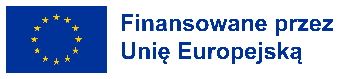